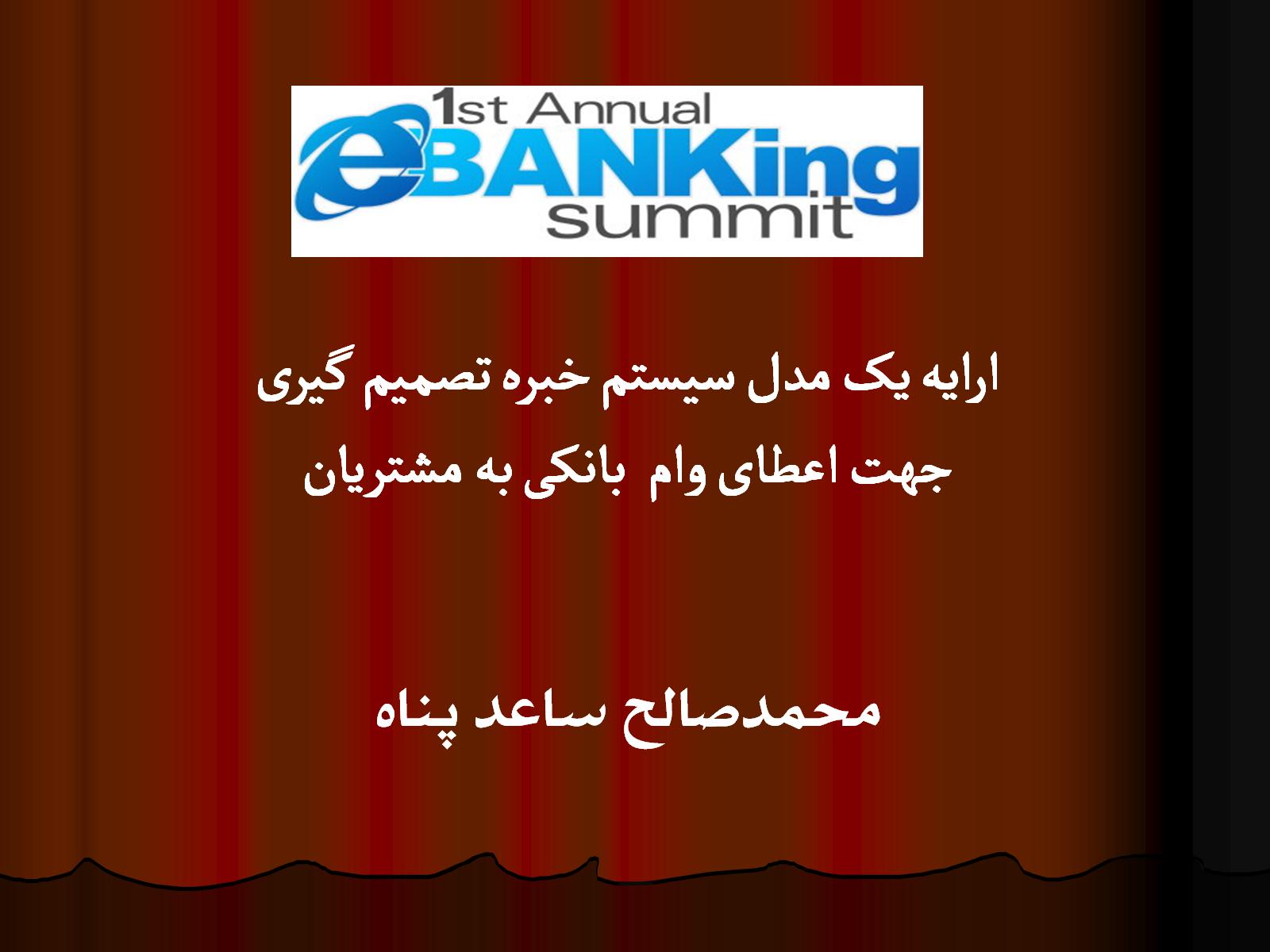 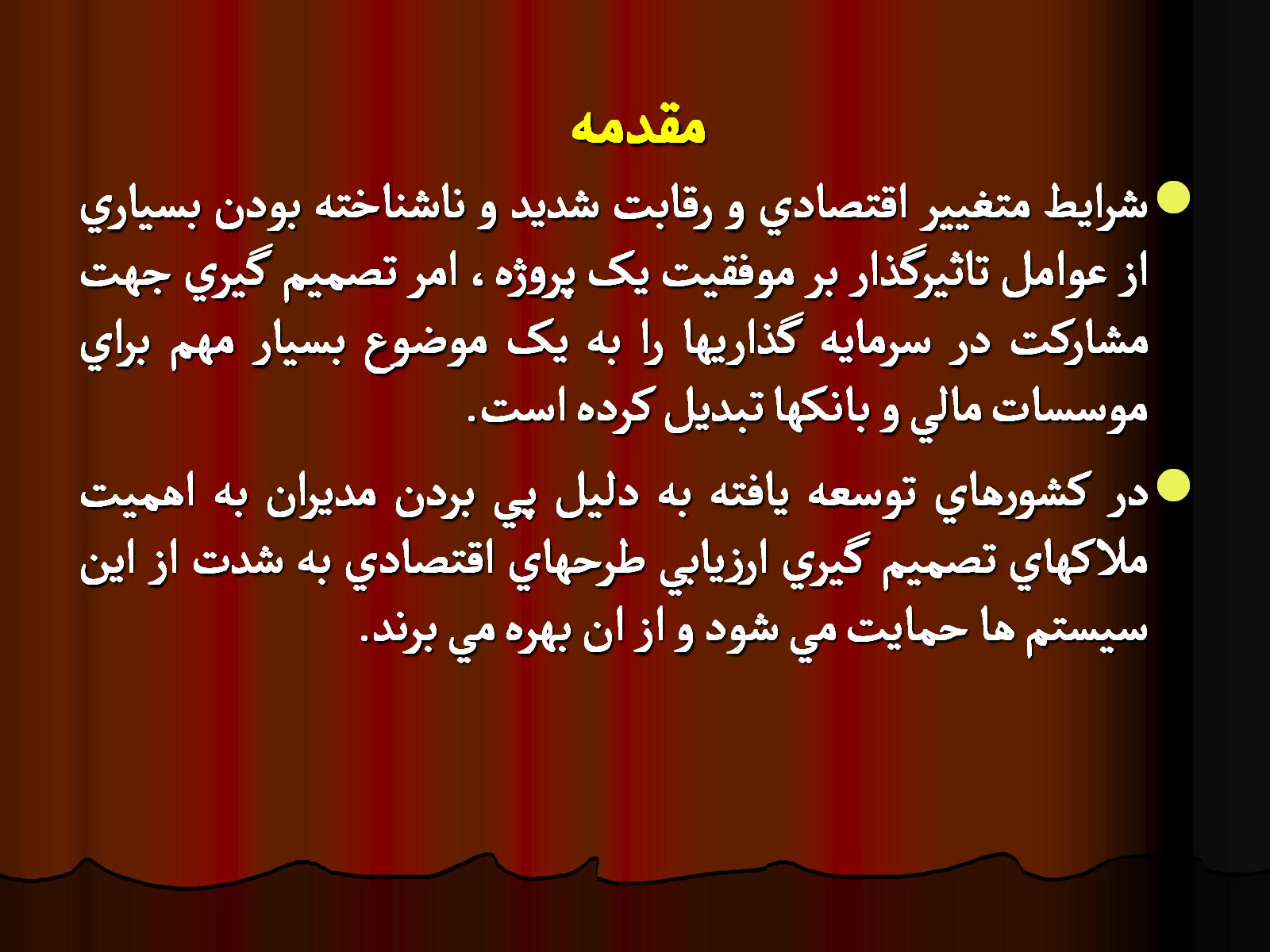 مقدمه
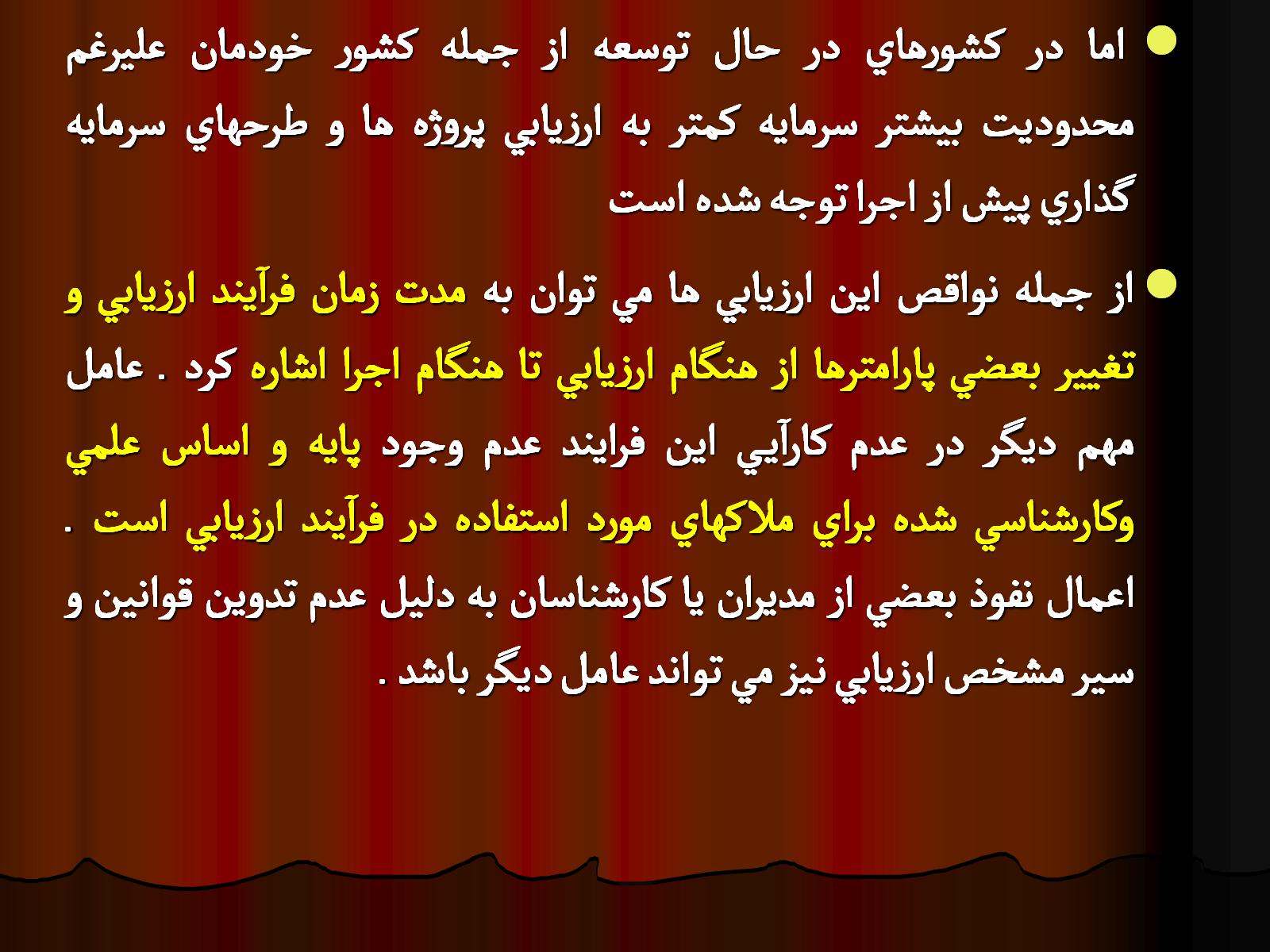 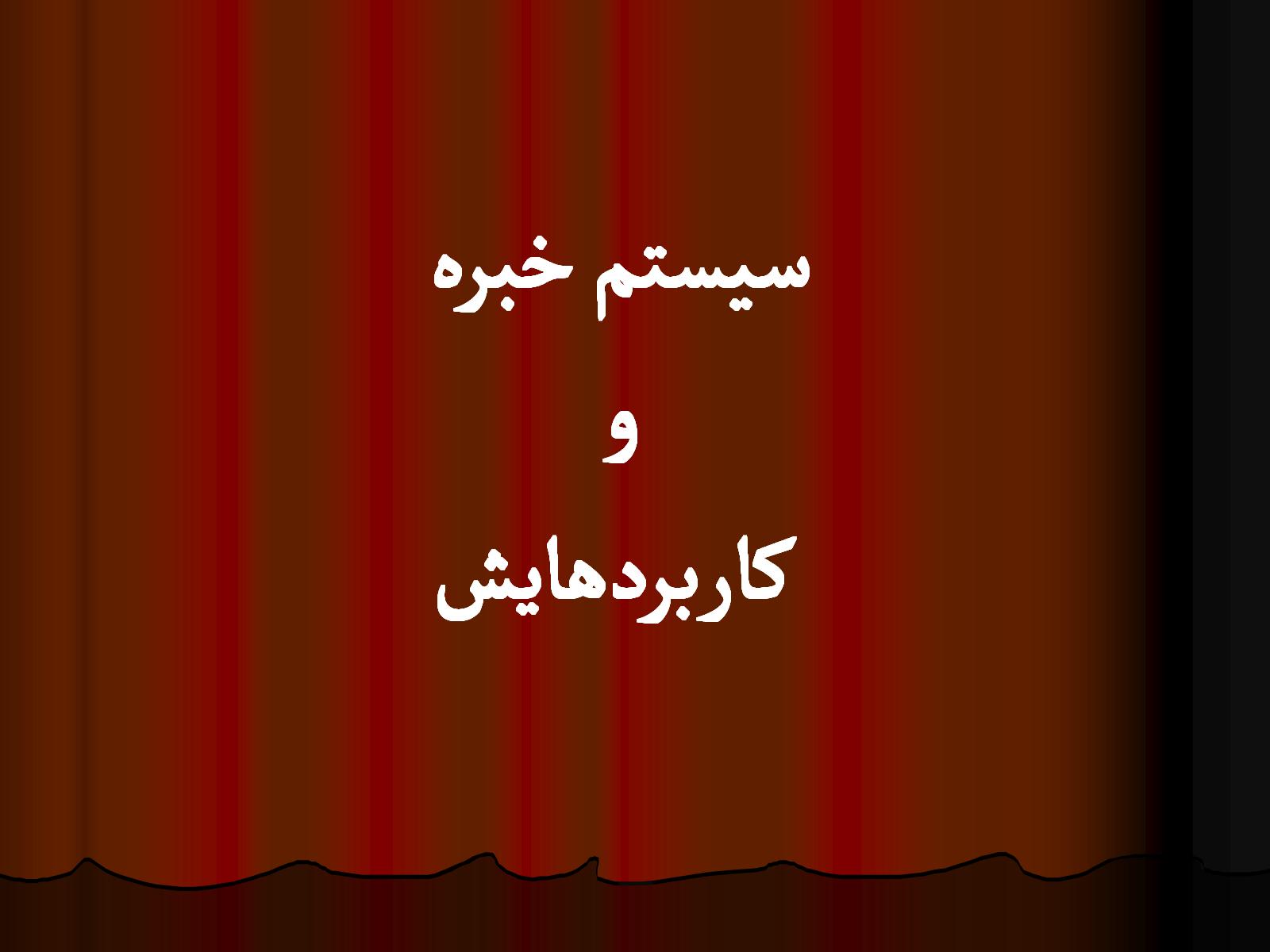 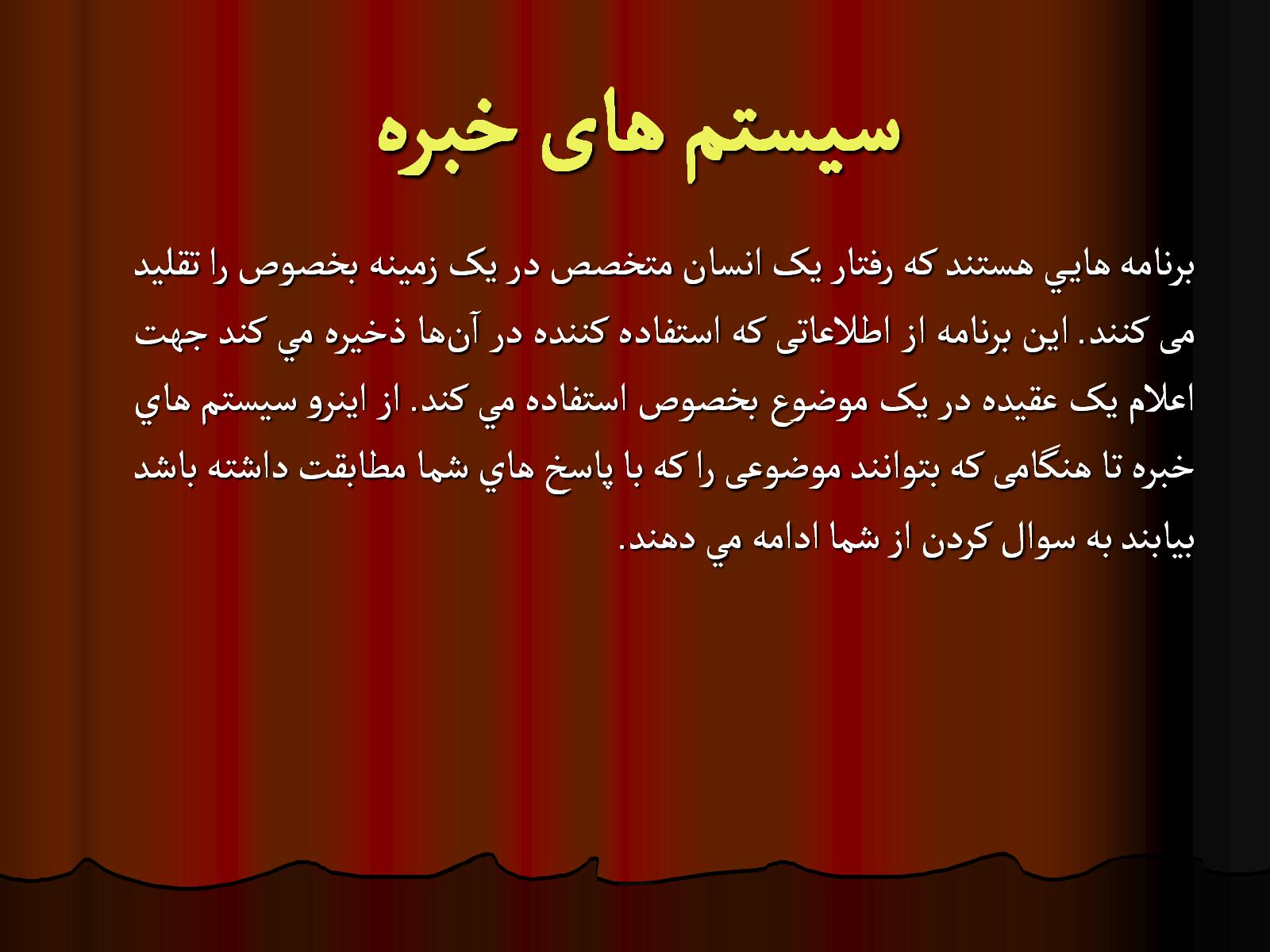 سيستم های خبره
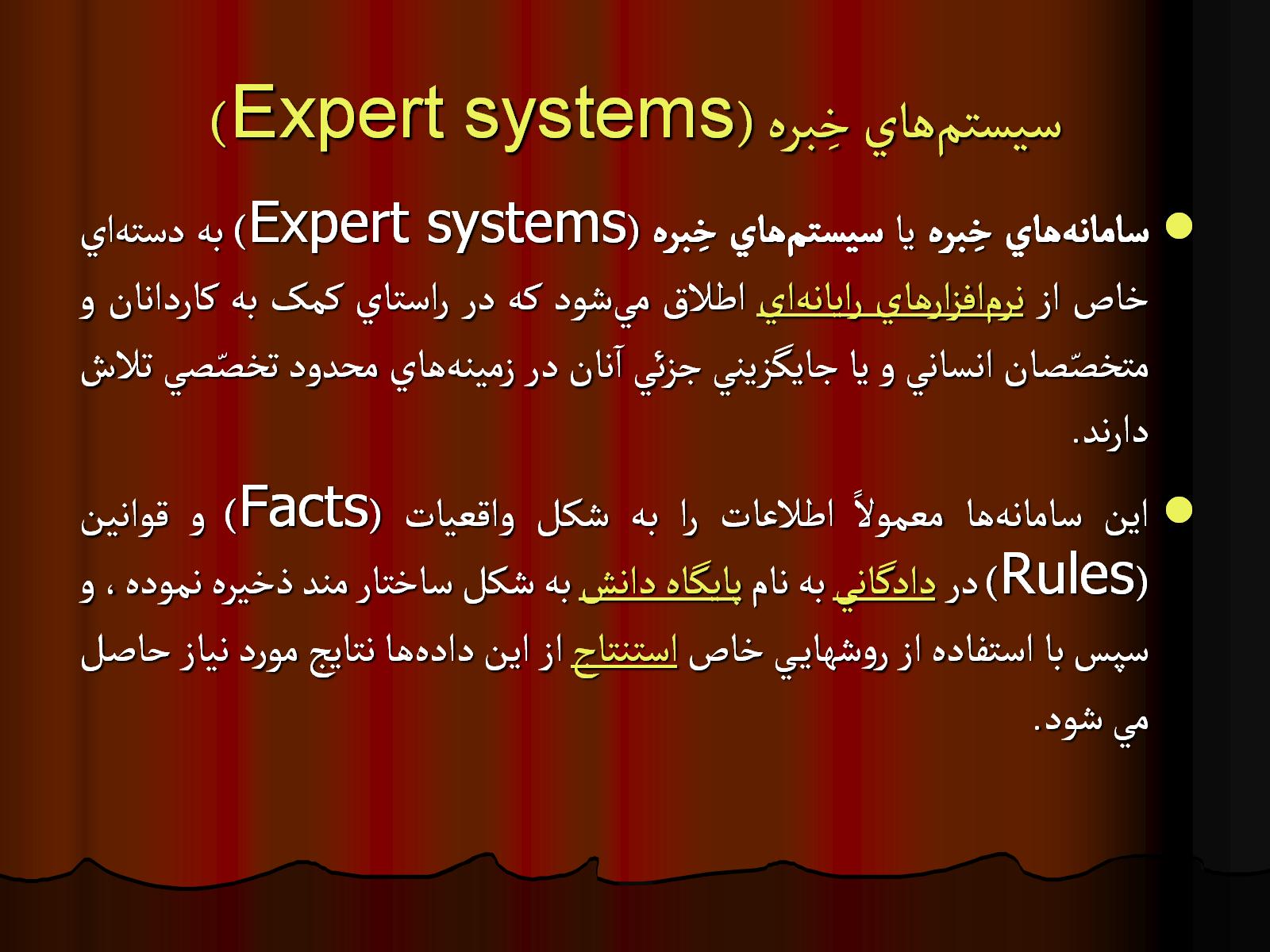 سيستم‌هاي خِبره (Expert systems)
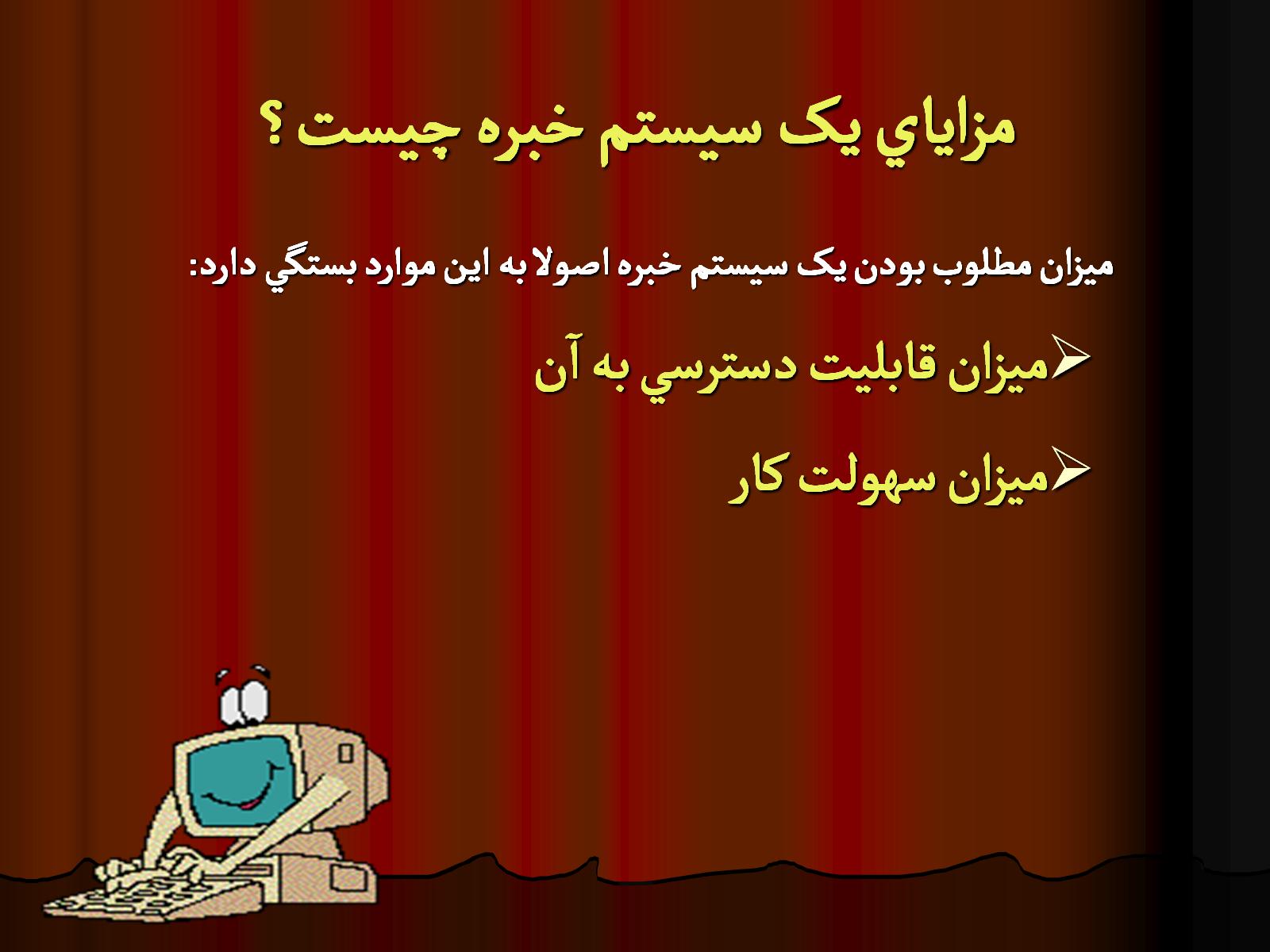 مزاياي يک سيستم خبره چيست؟
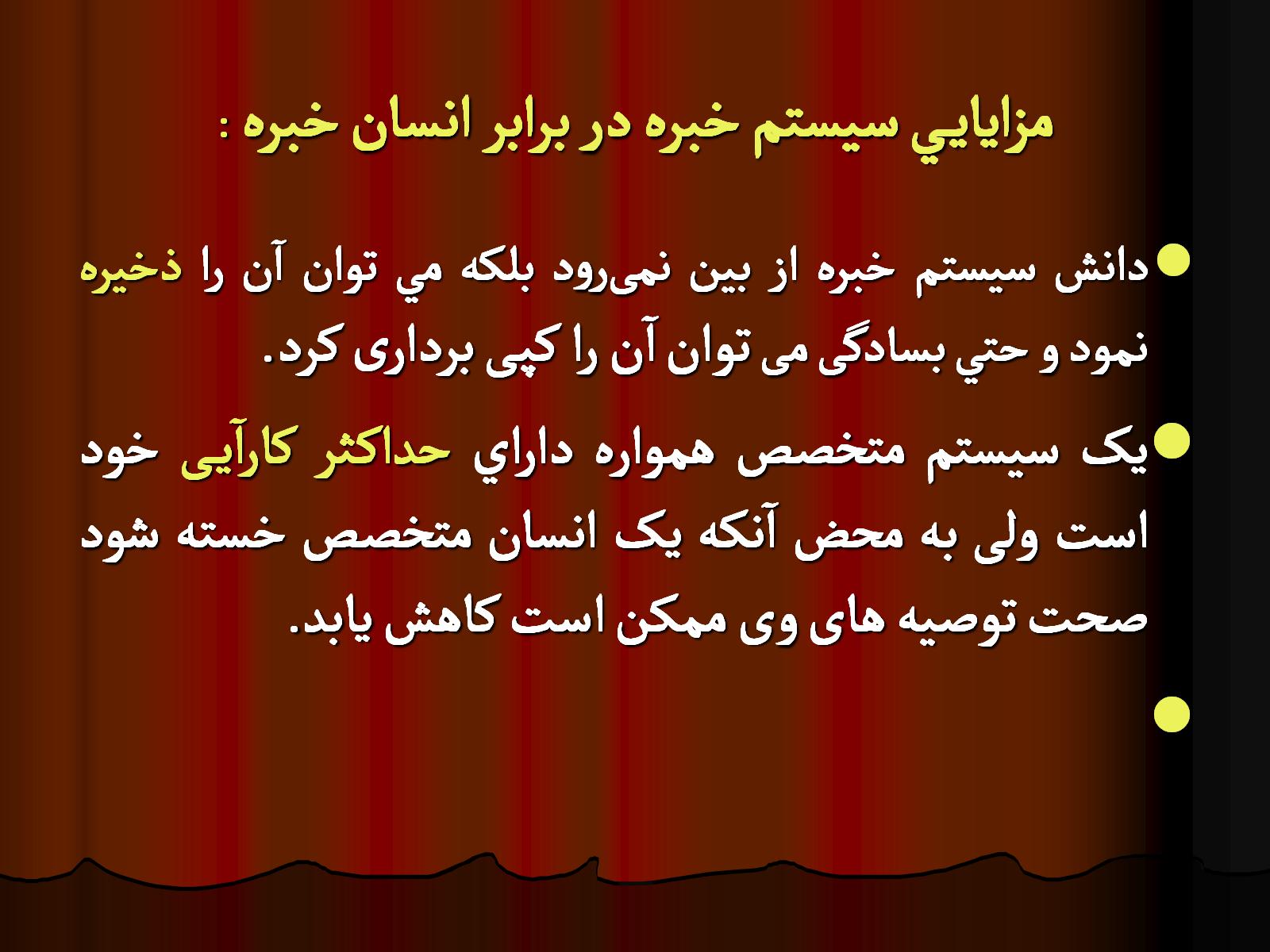 مزايايي سيستم خبره در برابر انسان خبره :
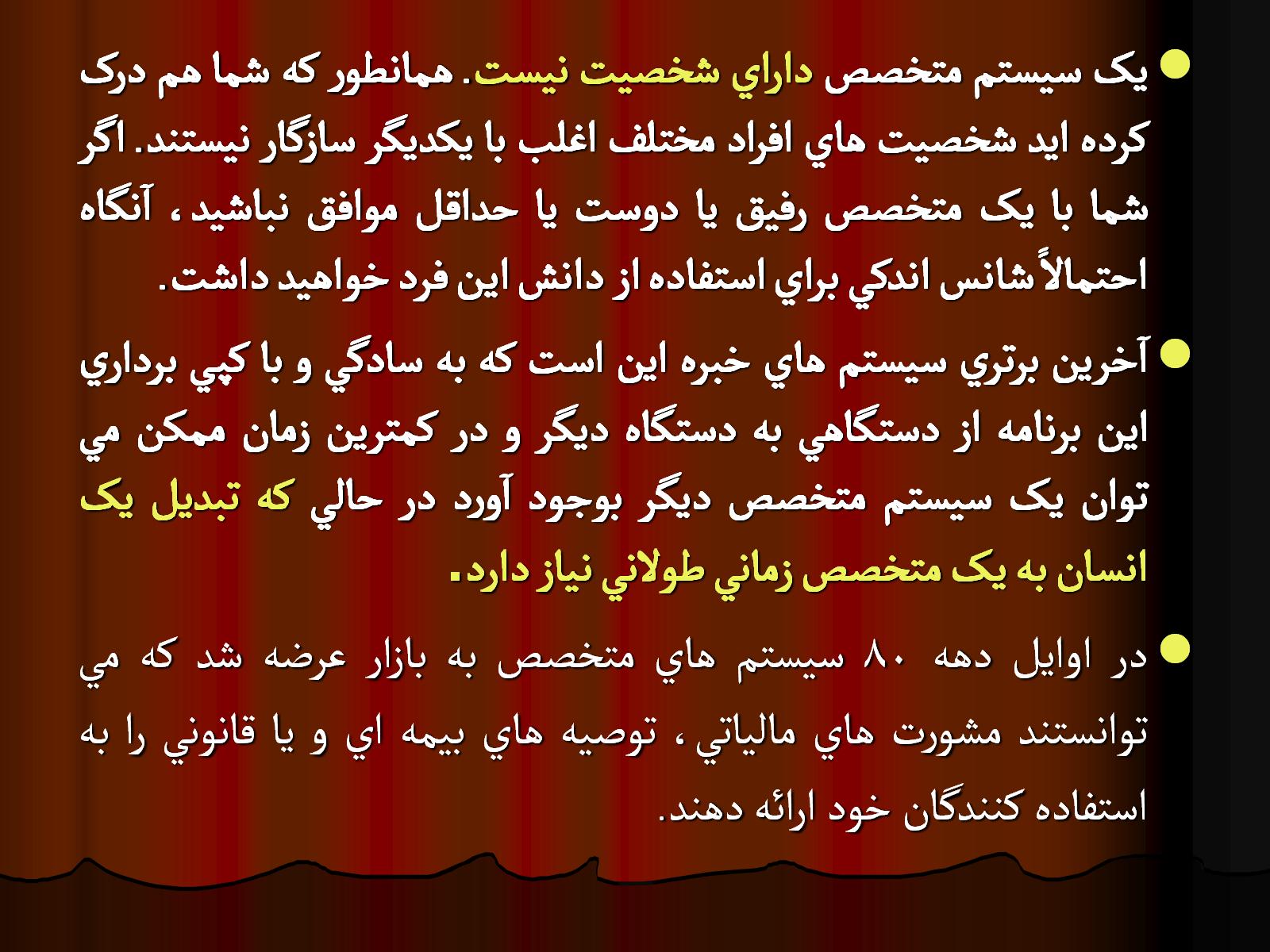 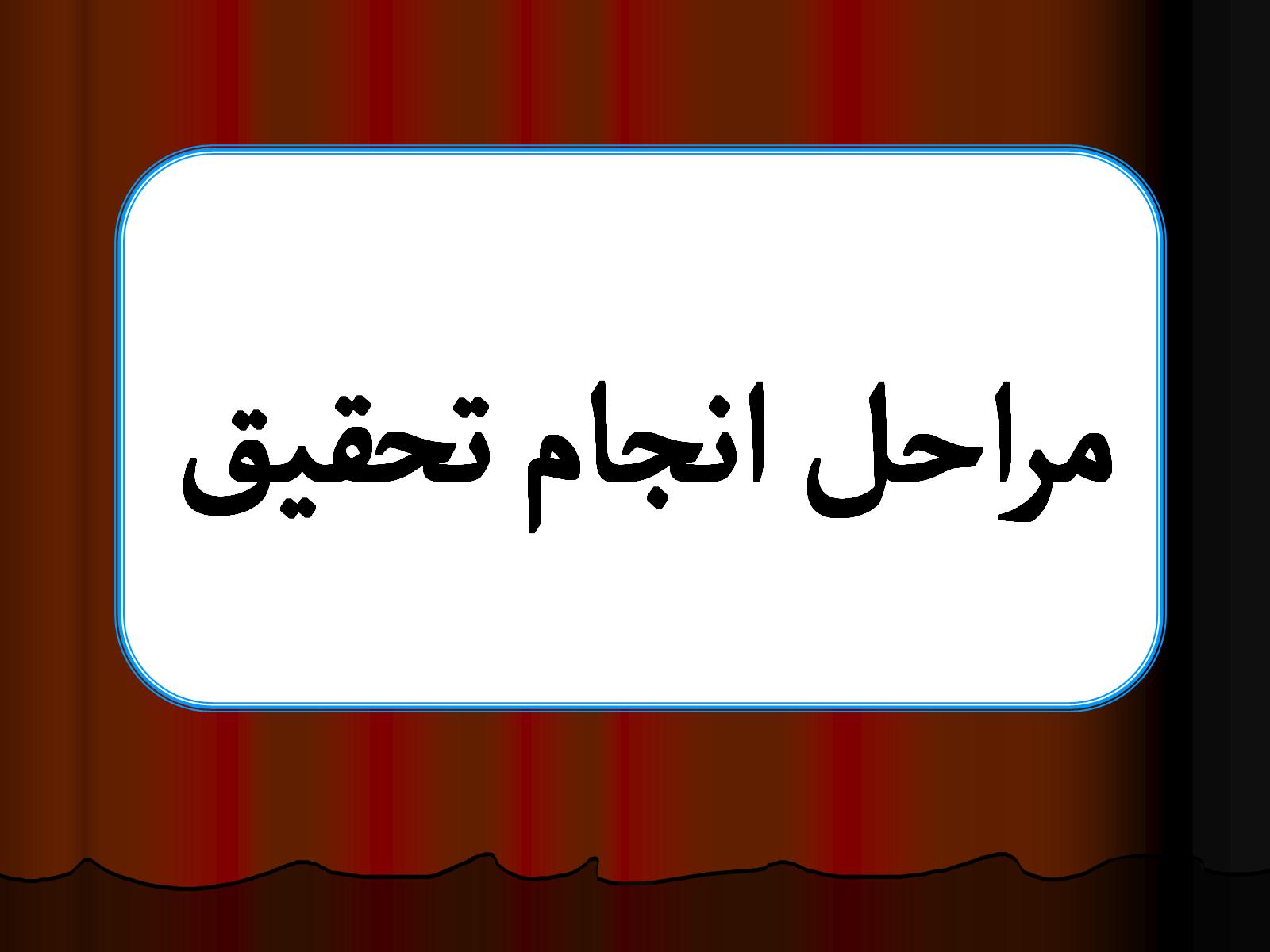 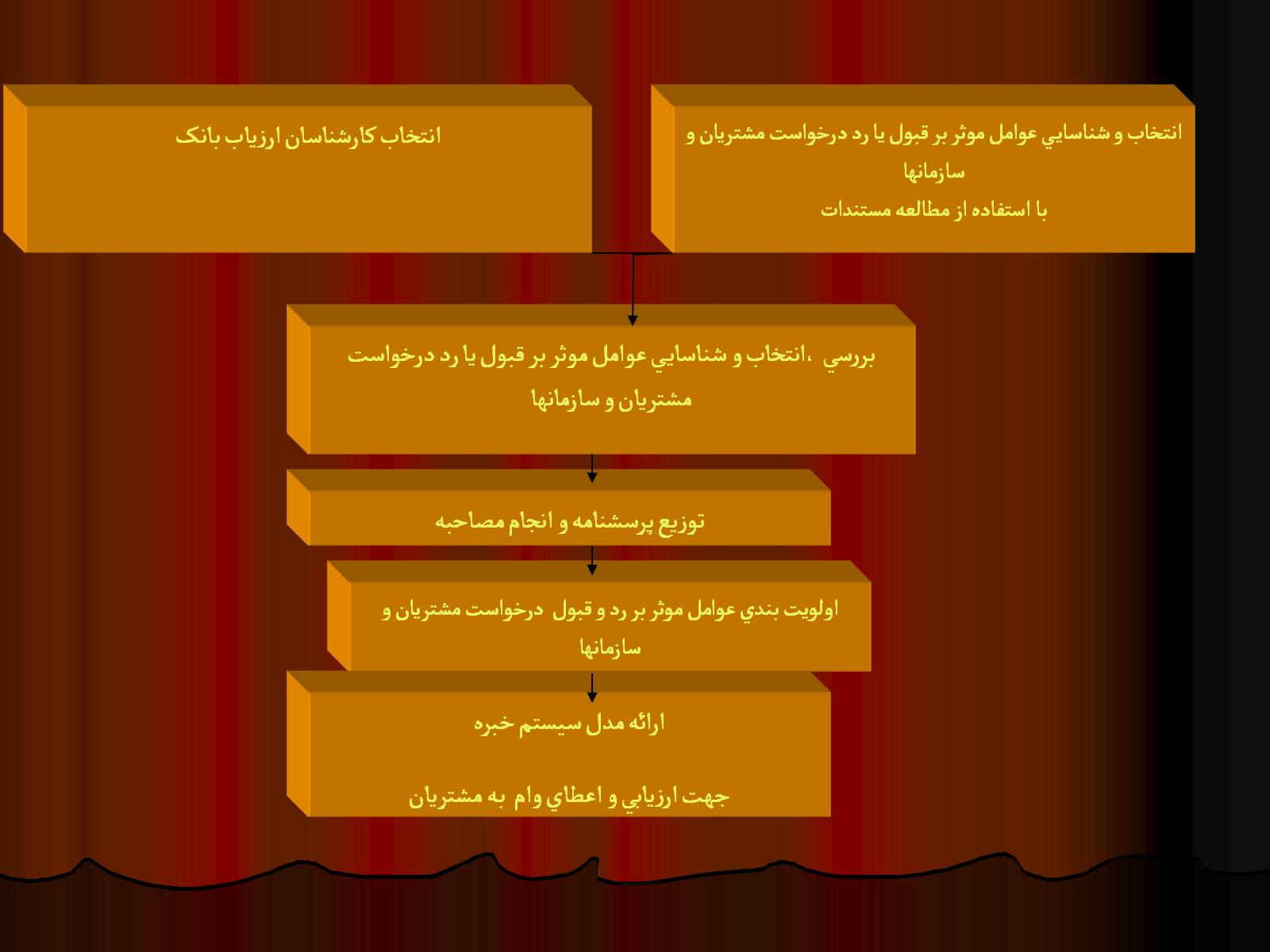 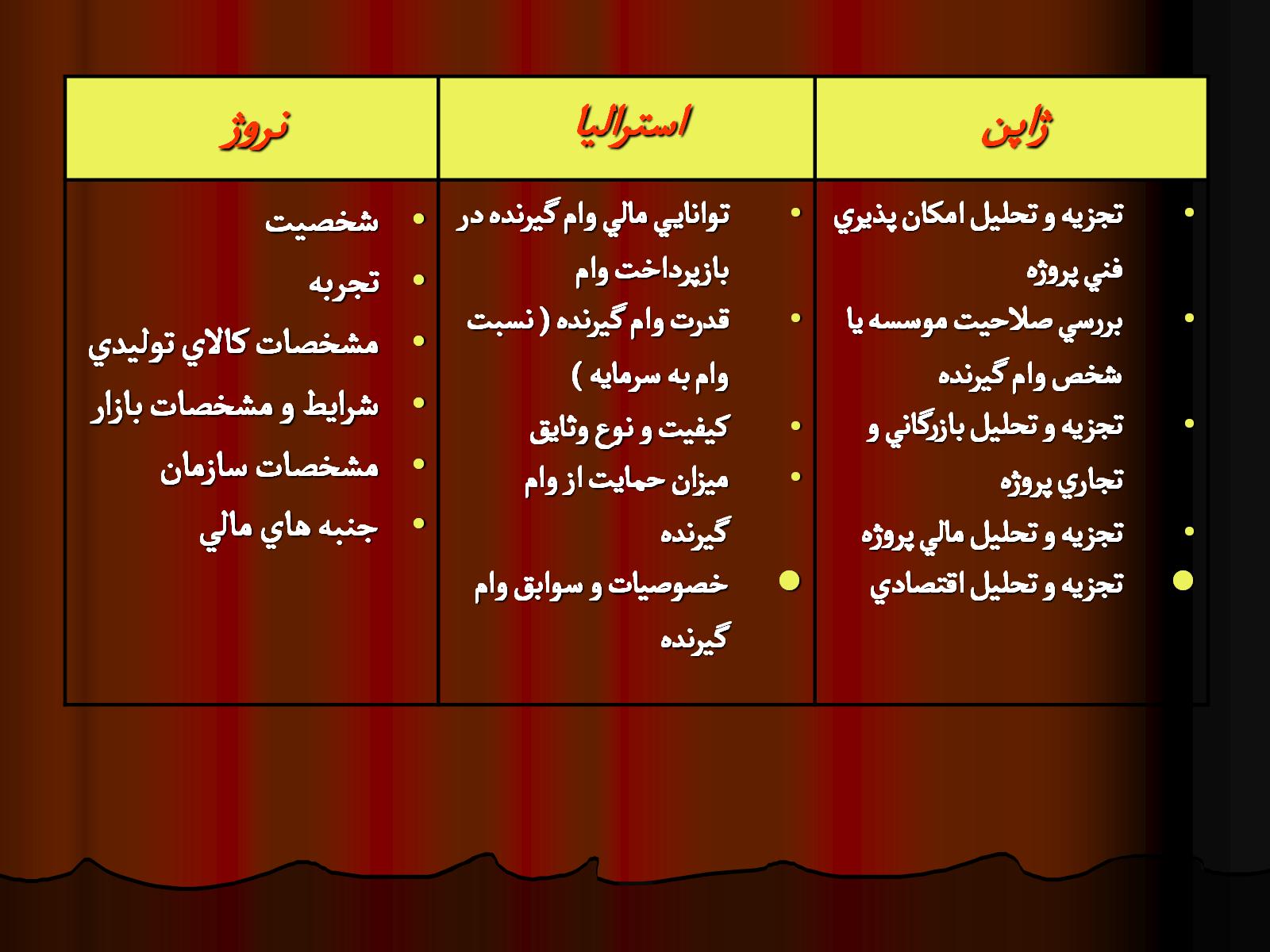 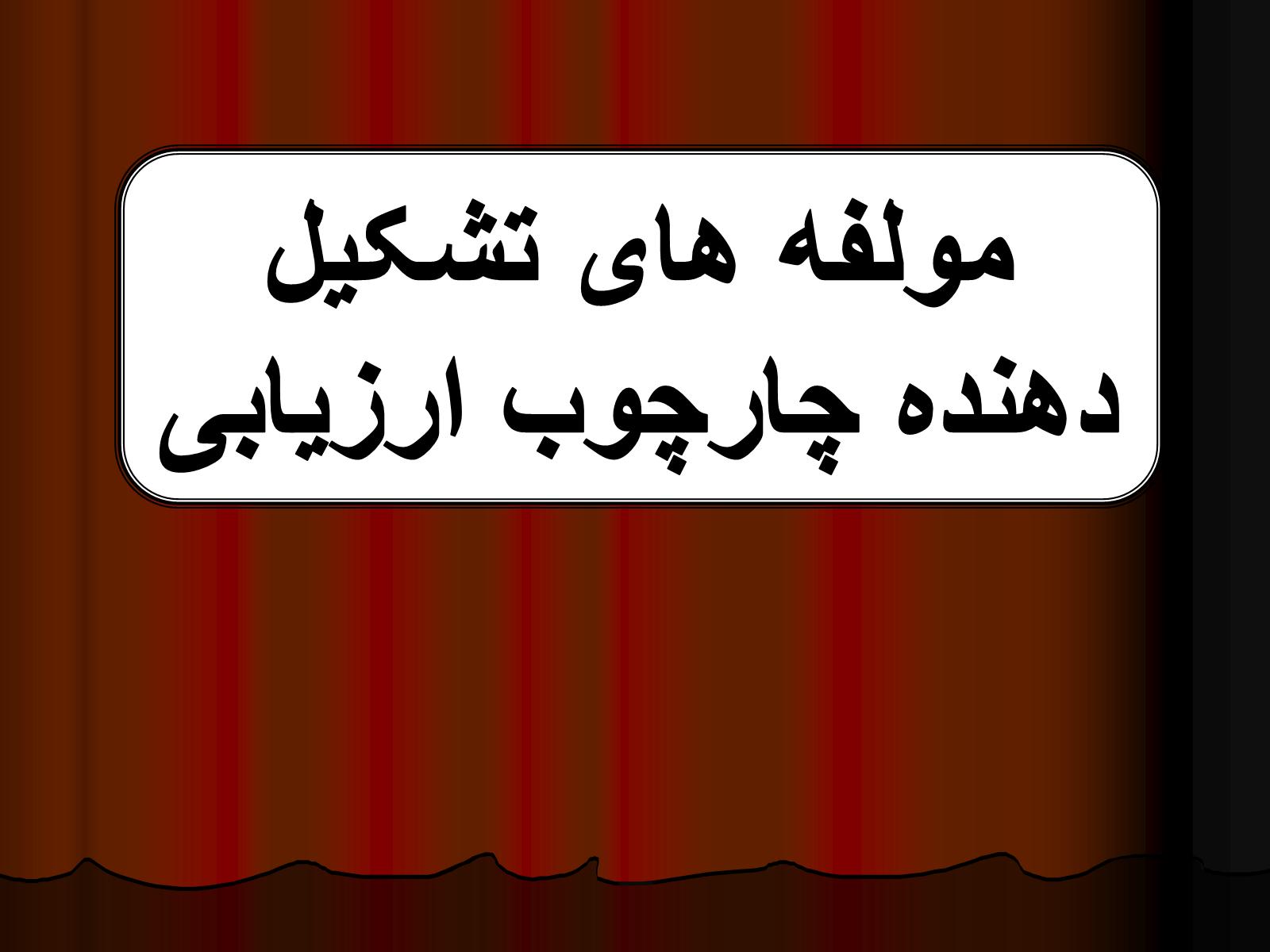 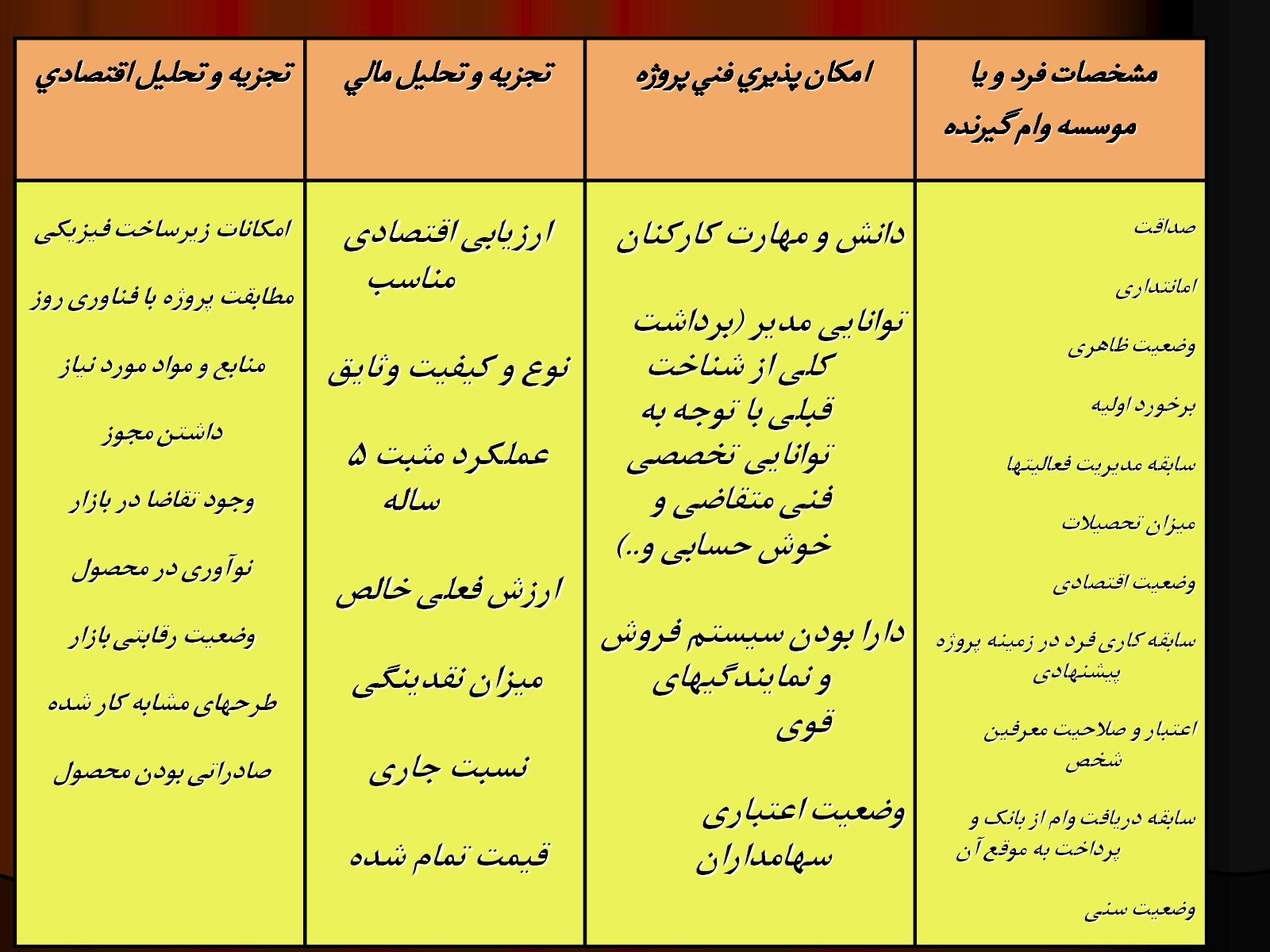 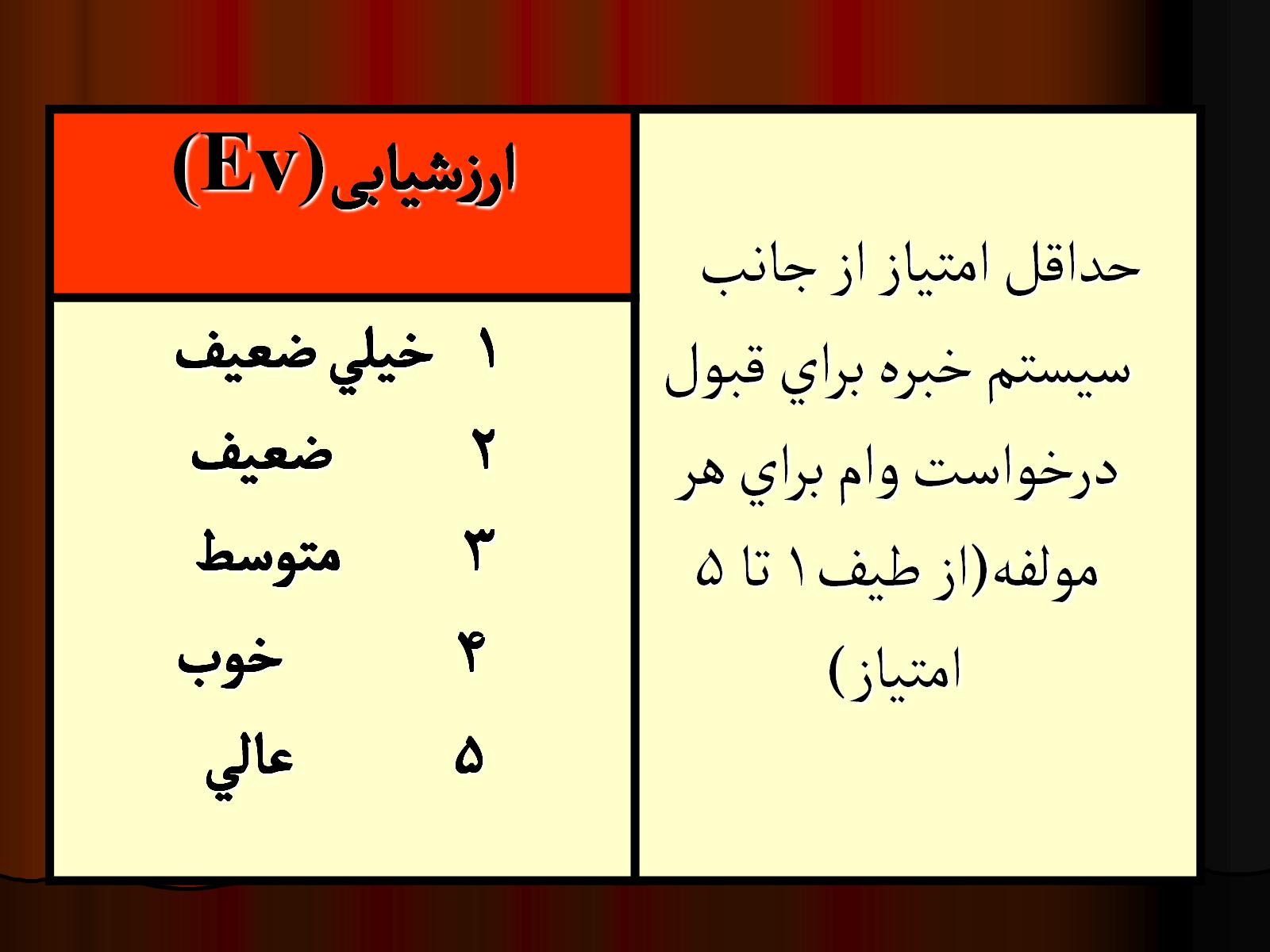 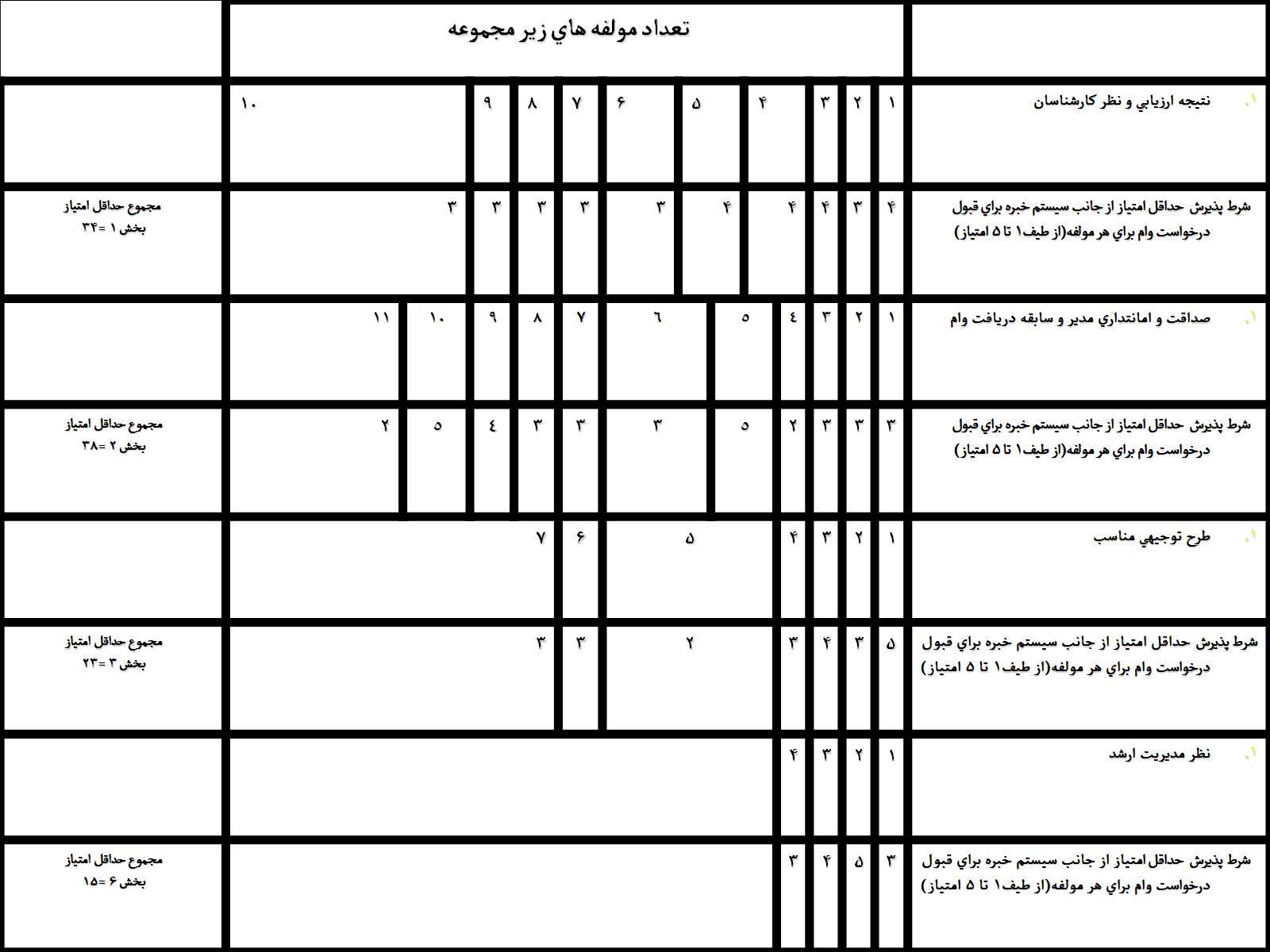 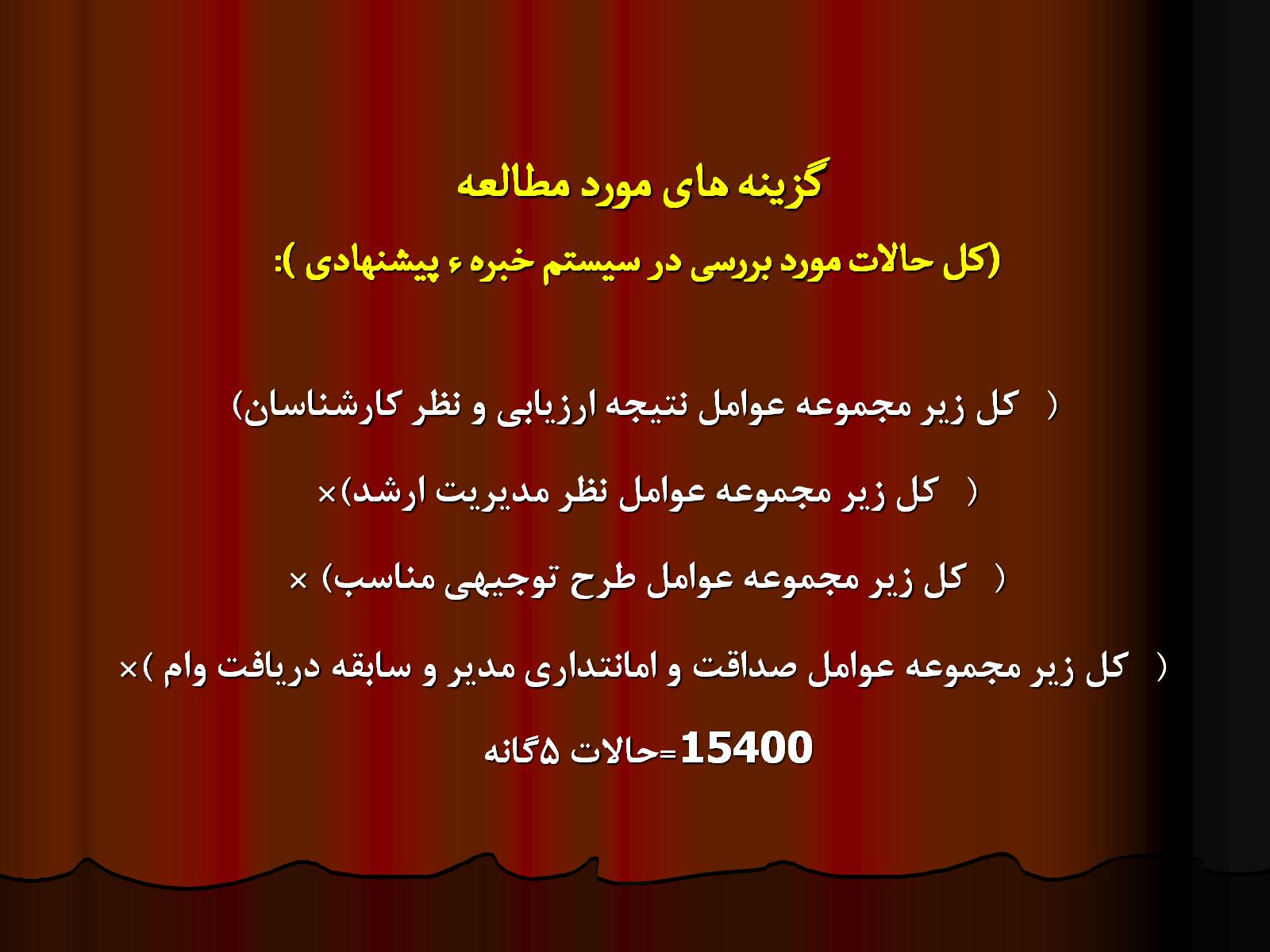 گزينه های مورد مطالعه (کل حالات مورد بررسی در سيستم خبره ء پيشنهادی ):
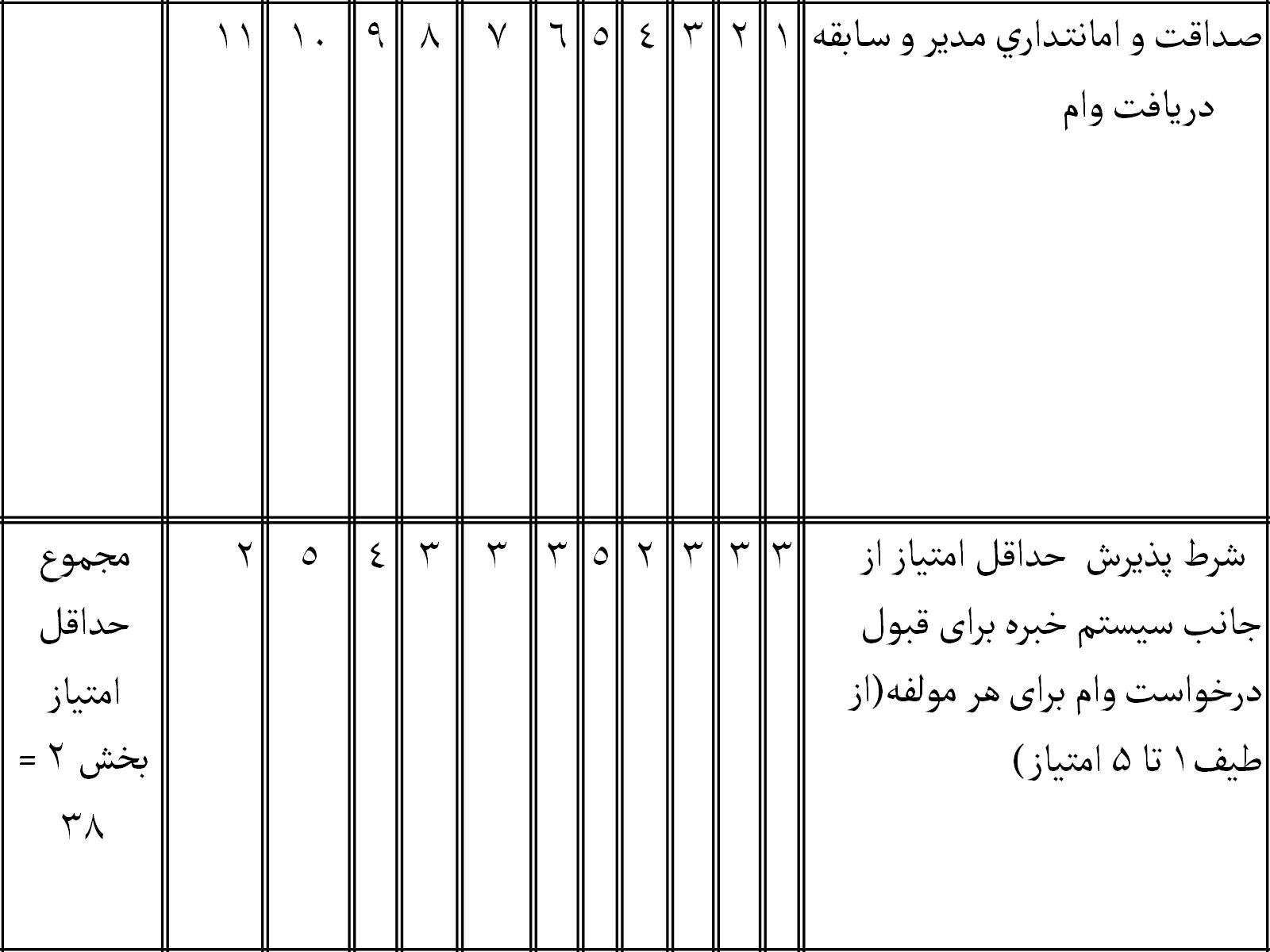 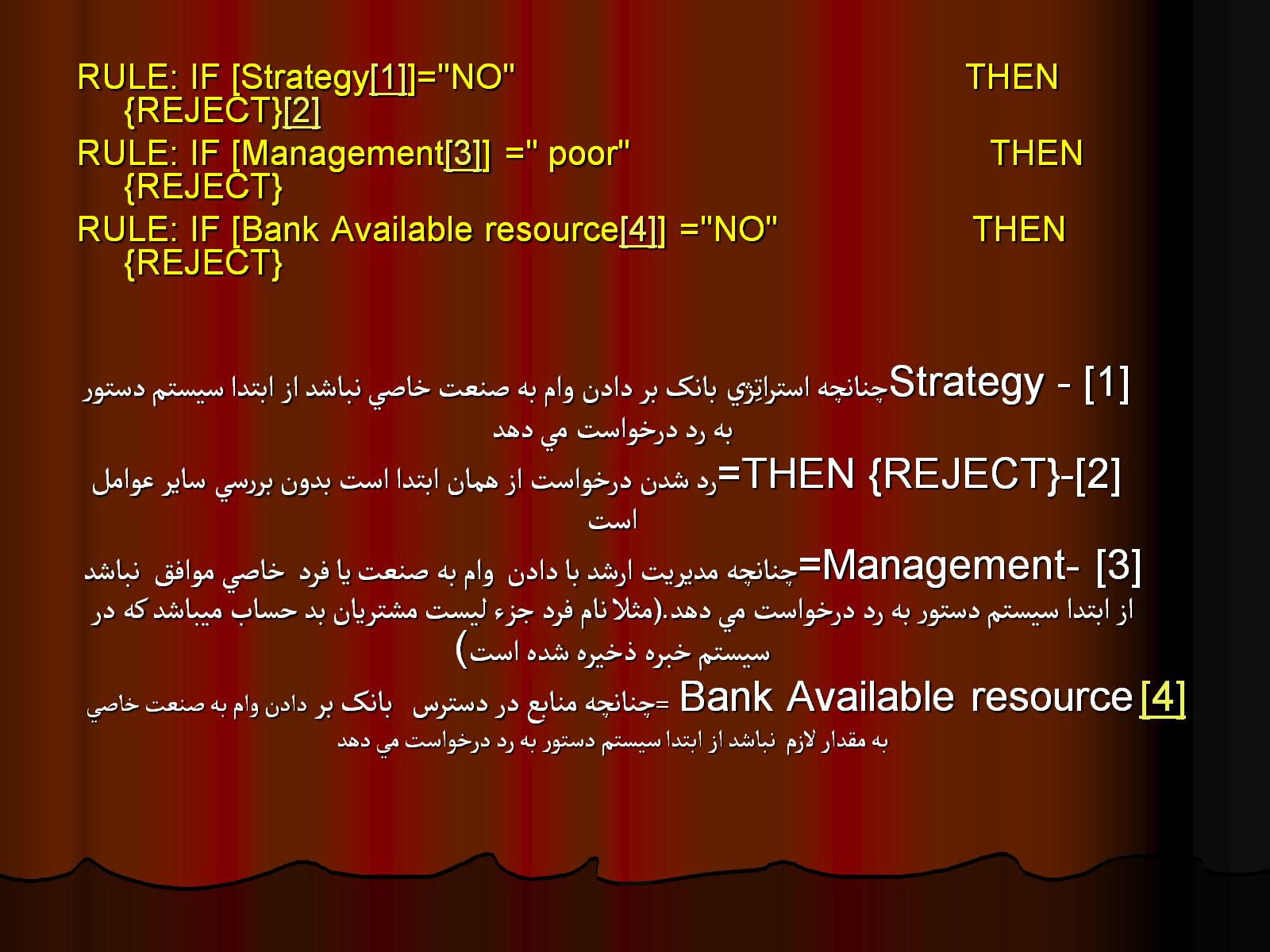 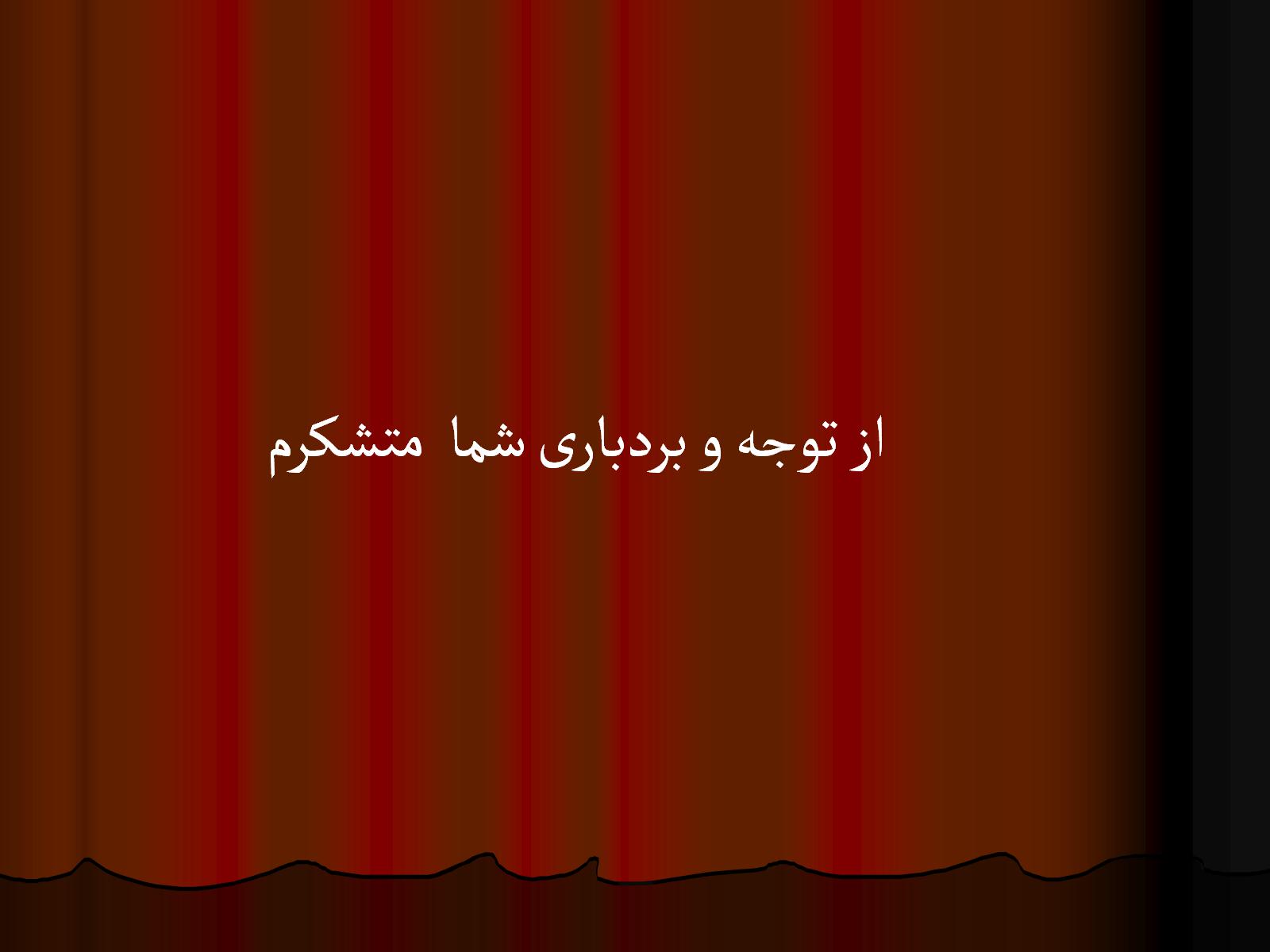